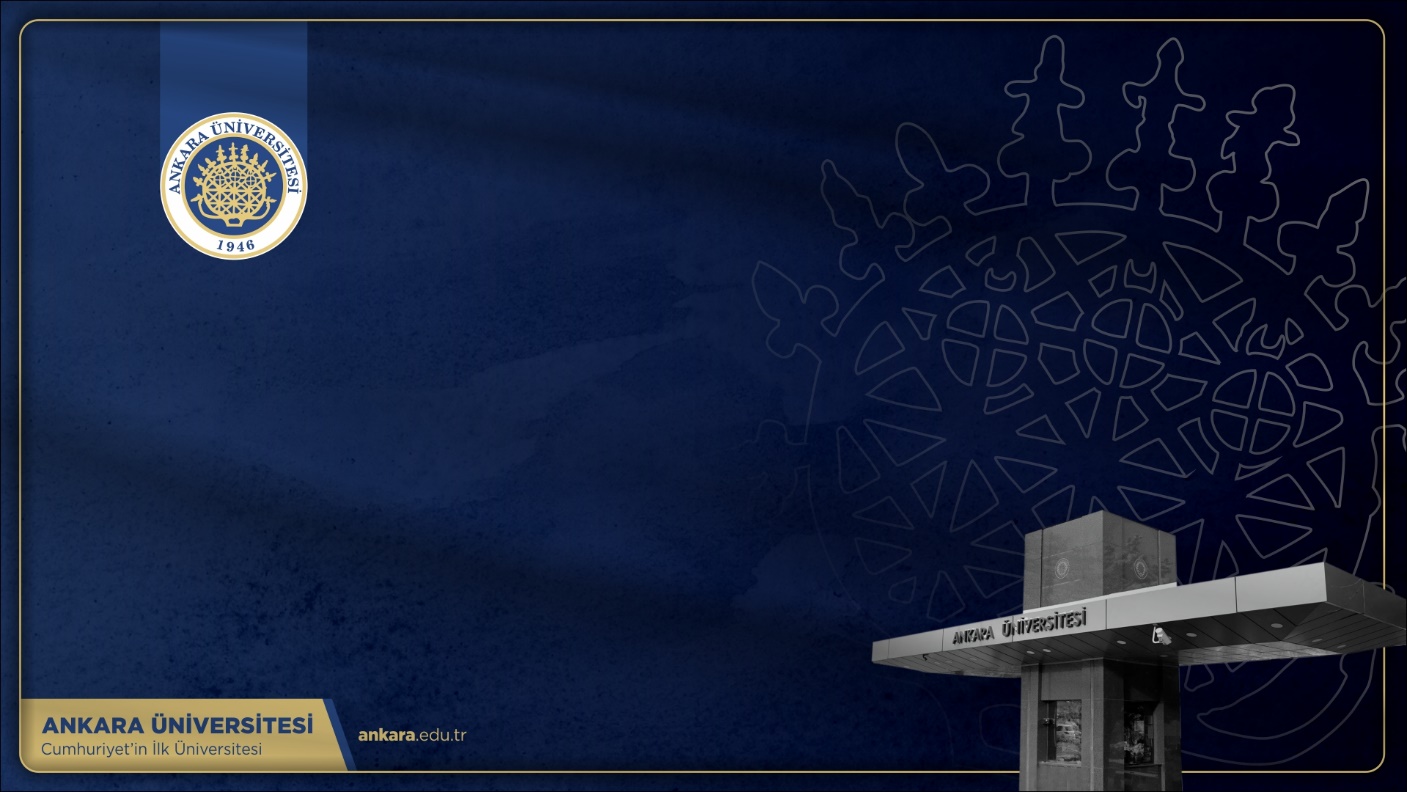 QS Avrupa Üniversiteleri Sıralaması 
2024-2025 Yılı Analizi
İlk 10’da yer alan üniversiteler
İlk 10’da yer alan üniversiteler
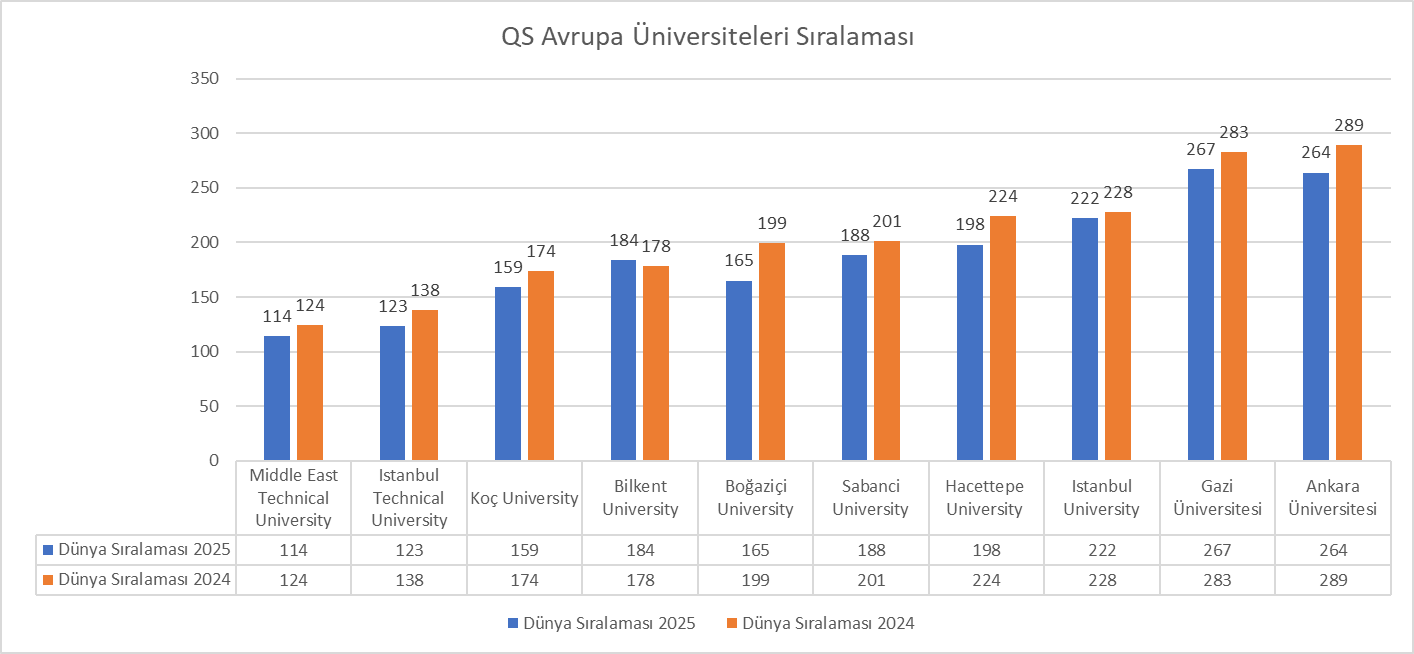 Dünyada ilk 500’de yer alan Türk üniversiteleri